Specializing Generative Adversarial Networks To Render Terrain Textures
By Hein Htet Aung
Advisor: Matt Anderson
Why Do I choose this topic?

-  Textures has to be drawn by artists 
- Takes time

- What if we can create textures of a whole new world procedurally in games?
- What if we make a machine draw it for us?
A scene from No Man Sky
Lets build it then!
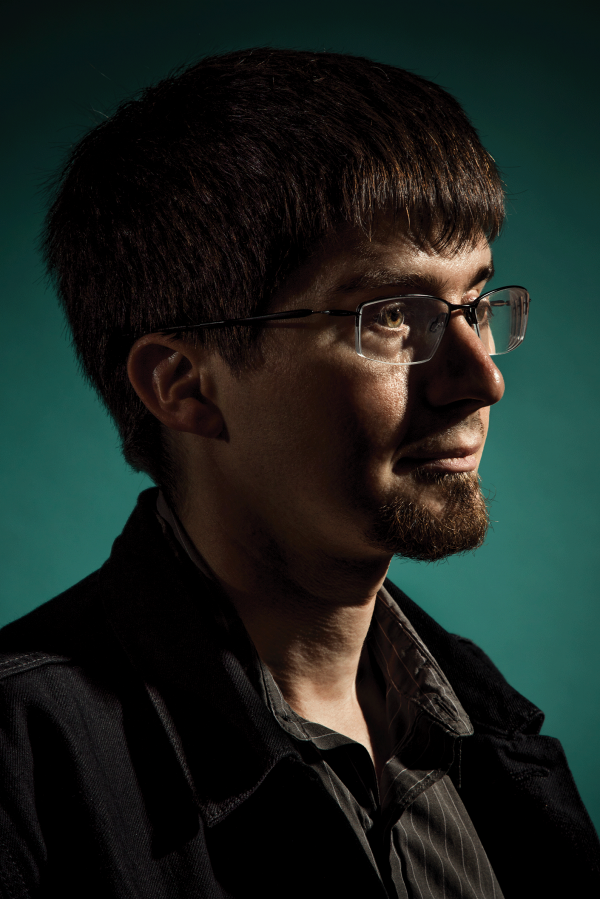 Ian Goodfellow

-	Invented Generative Adversarial Network (GAN)
GAN

-	Basically, Two Networks competing against one 	another to	mutually learn and improve.
Research Question
Is it possible to create a Generative Adversarial Network that produces dynamic terrain textures?
What is a Generative Adversarial Network?
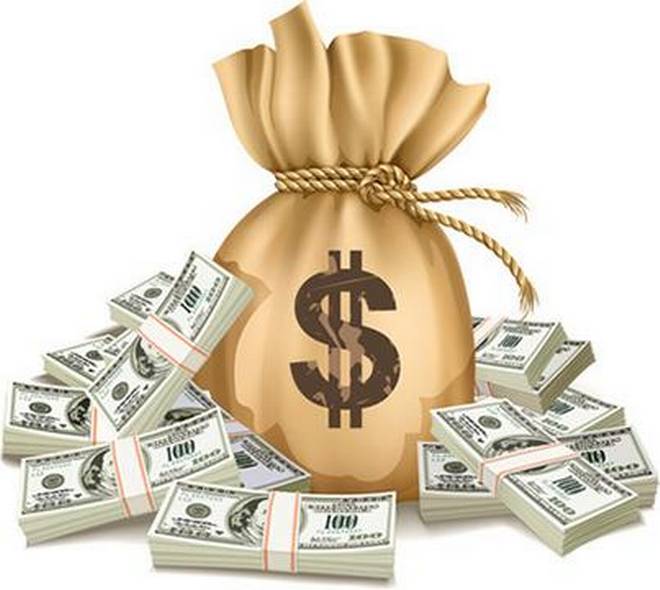 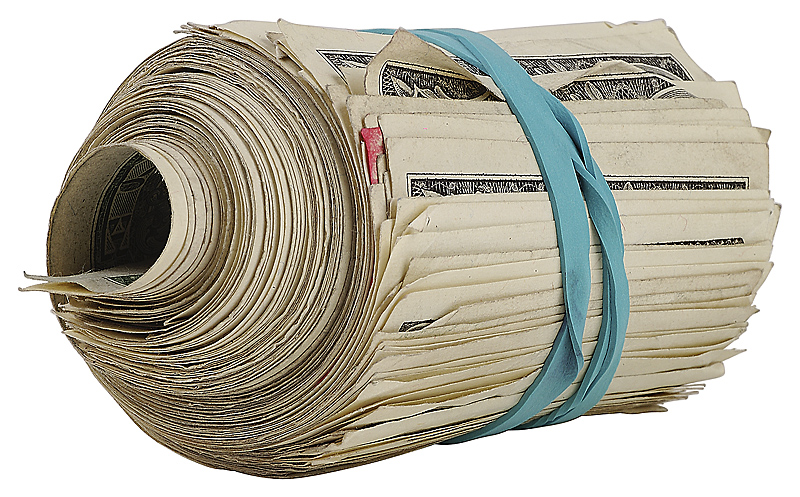 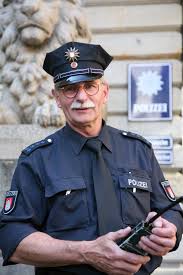 Fake or Real
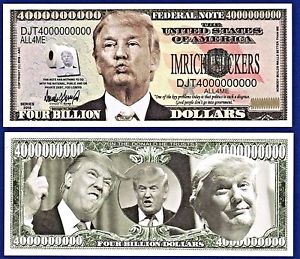 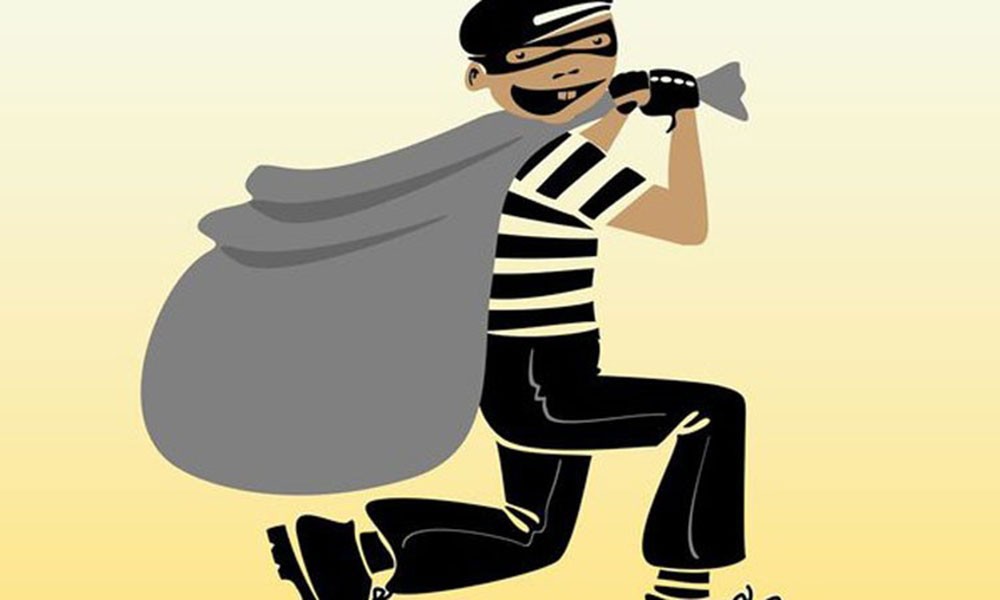 Discriminator
Generator
What is Image Classification?
Using a neural network to classify an image .
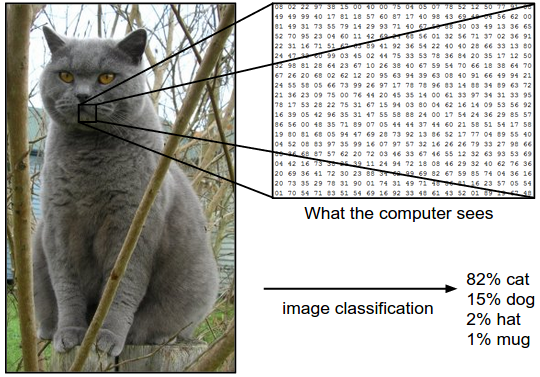 What’s Inside Discriminator (Rookie Policeman)?
Input Layer 					- Image
Convolution Layers 		– Apply a convolution operation to the input 										and pass the result to another layer
Output Layer 				- Probability that the image belongs to a certain class
What’s Inside Generator (Criminal)?
Input Layer 					- Random pixels
Deconvolution Layers 		– Apply a convolution operation and 	transpose the 											matrix of the input and pass the result to another layer
Output Layer 				- Image with necessary dimension
								 [128 x 128 x 3]
Quality of Discriminator and Generator
Error  for Neural Network	- The difference between the actual value 										and the predicted values
What did I do Fall Term?
During this term, 

Researched about Convolutional Neural Networks (Image Classification)
Build algorithms for both Discriminator and Generator
Build prototype of both networks using [28 x 28] images from MNIST database
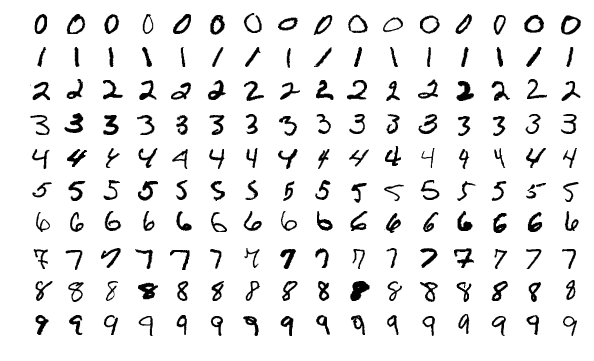 Modified National Institute of Standards and Technology
What did I do Winter Term?
During this term, 

Revise what I did last term
Read more papers about other types of GANs
Modify prototype into [128 x 128 x 3] using ground textures.
Train the GAN
Now Running the experiment to evaluate the images created(50 evaluators)
Datasets and Training
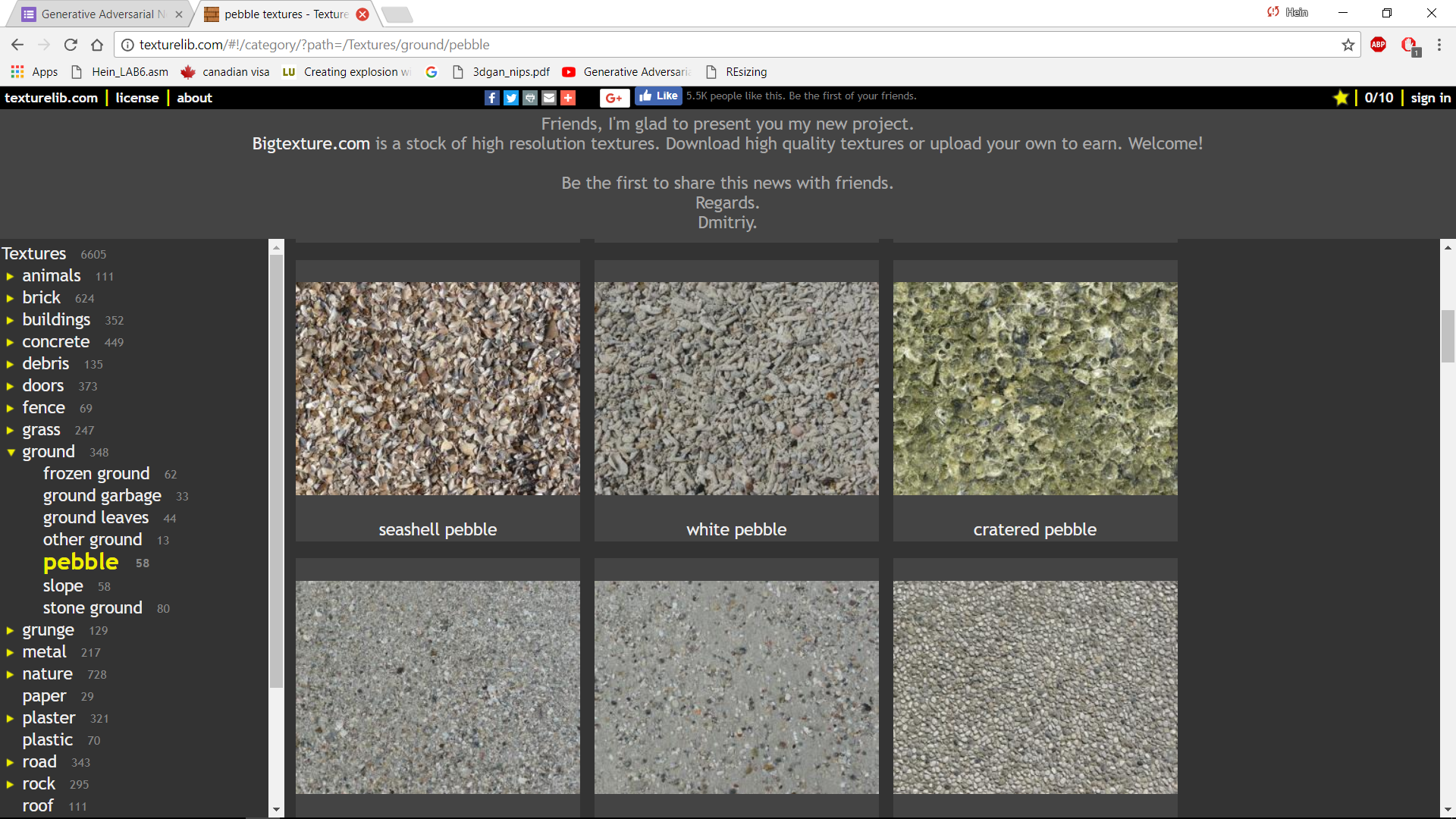 texturelib.com
647 images total

With 130 – 190 in four categories
Datasets and Training
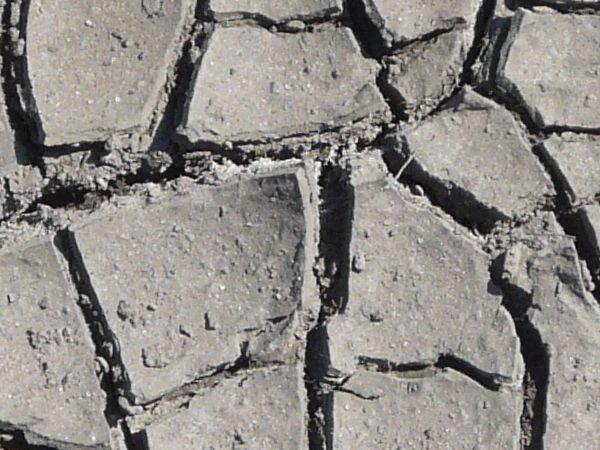 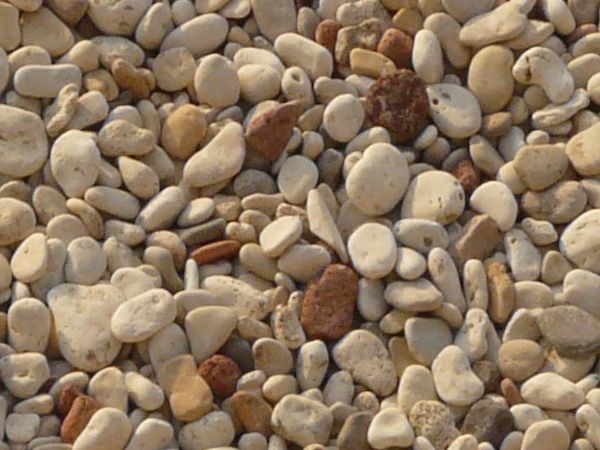 texturelib.com
647 images total

With 130 – 190 in each category
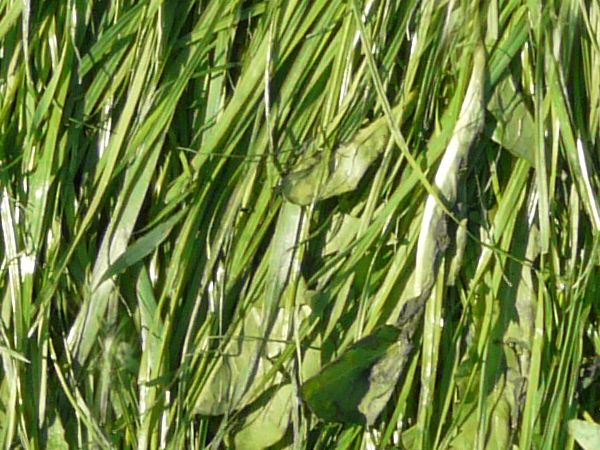 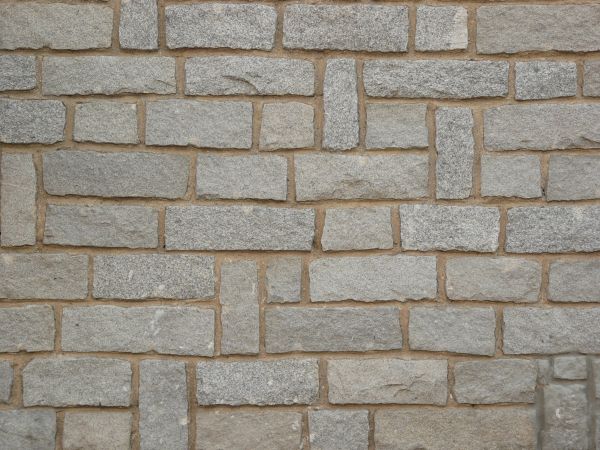 Training and Results
Training takes 20 to 30 hours
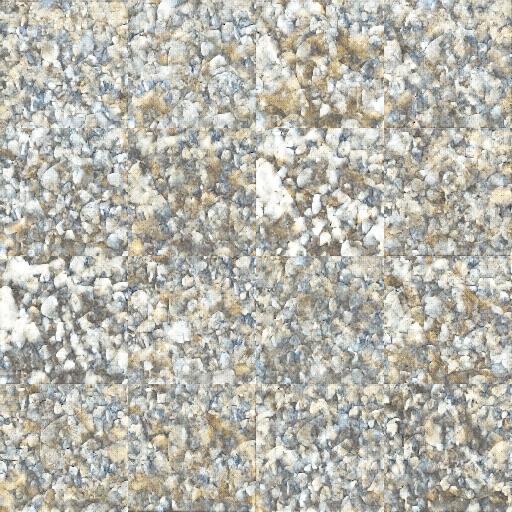 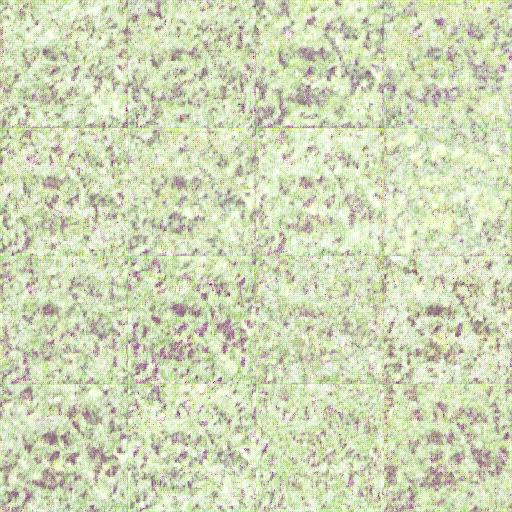 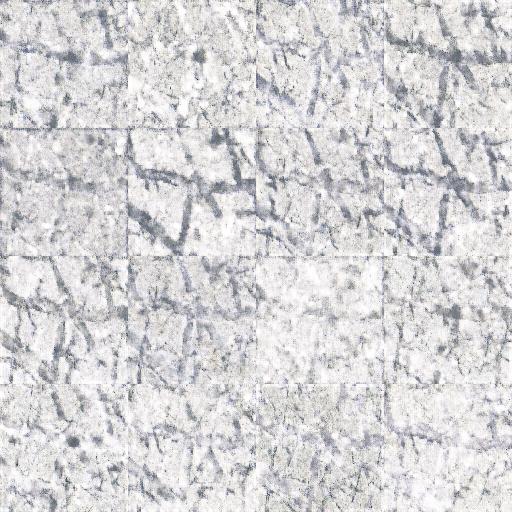 Pebbles
Grasses
Cracked ground
Training and Results
Training takes 20 to 30 hours
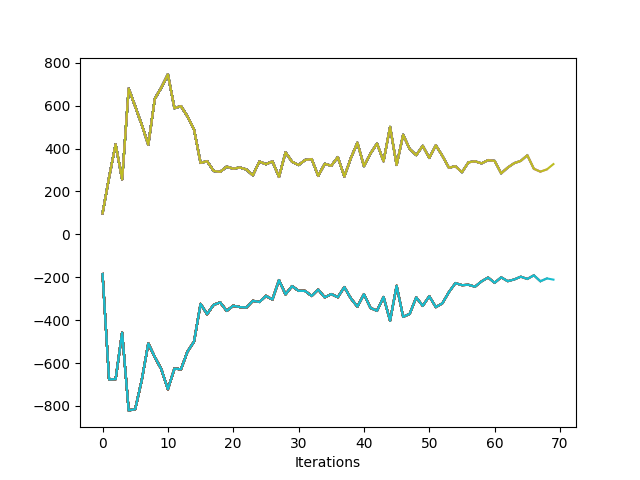 G_loss







D_loss
What happens when you over train GAN?
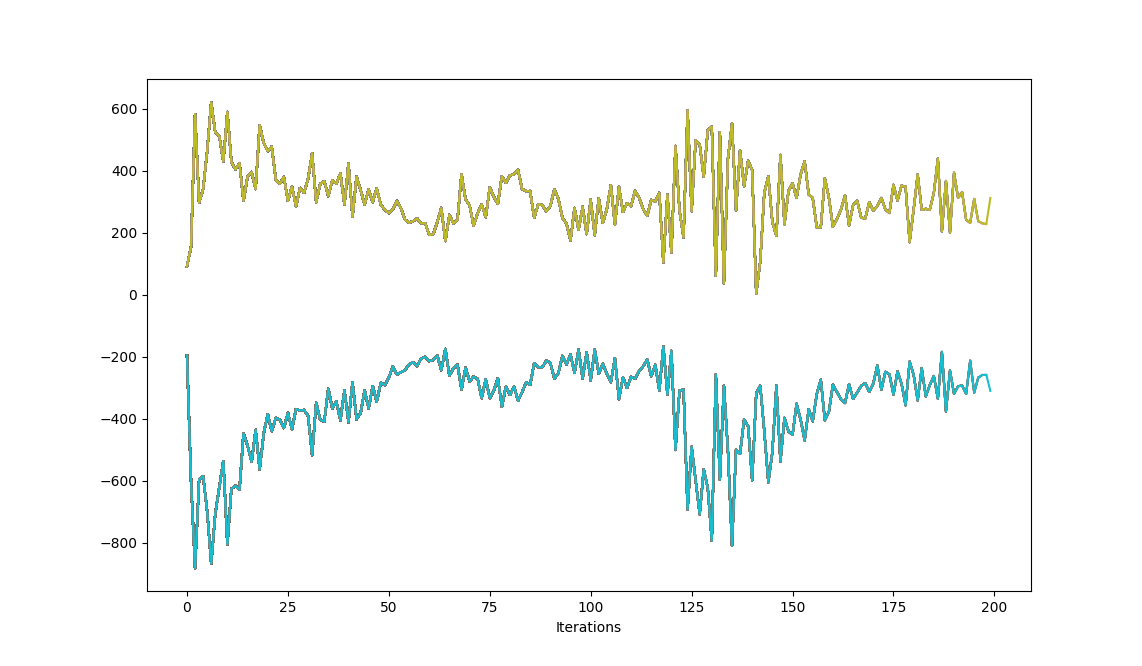 G_loss






D_loss
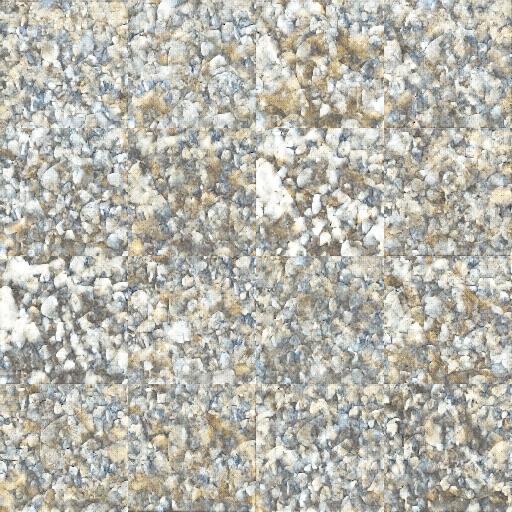 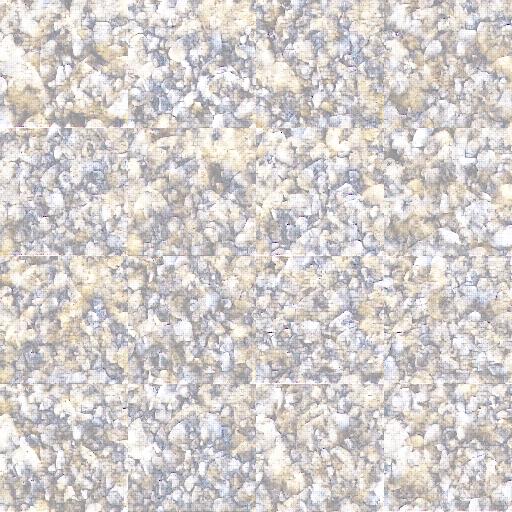 Design of the experiment and Evaluation
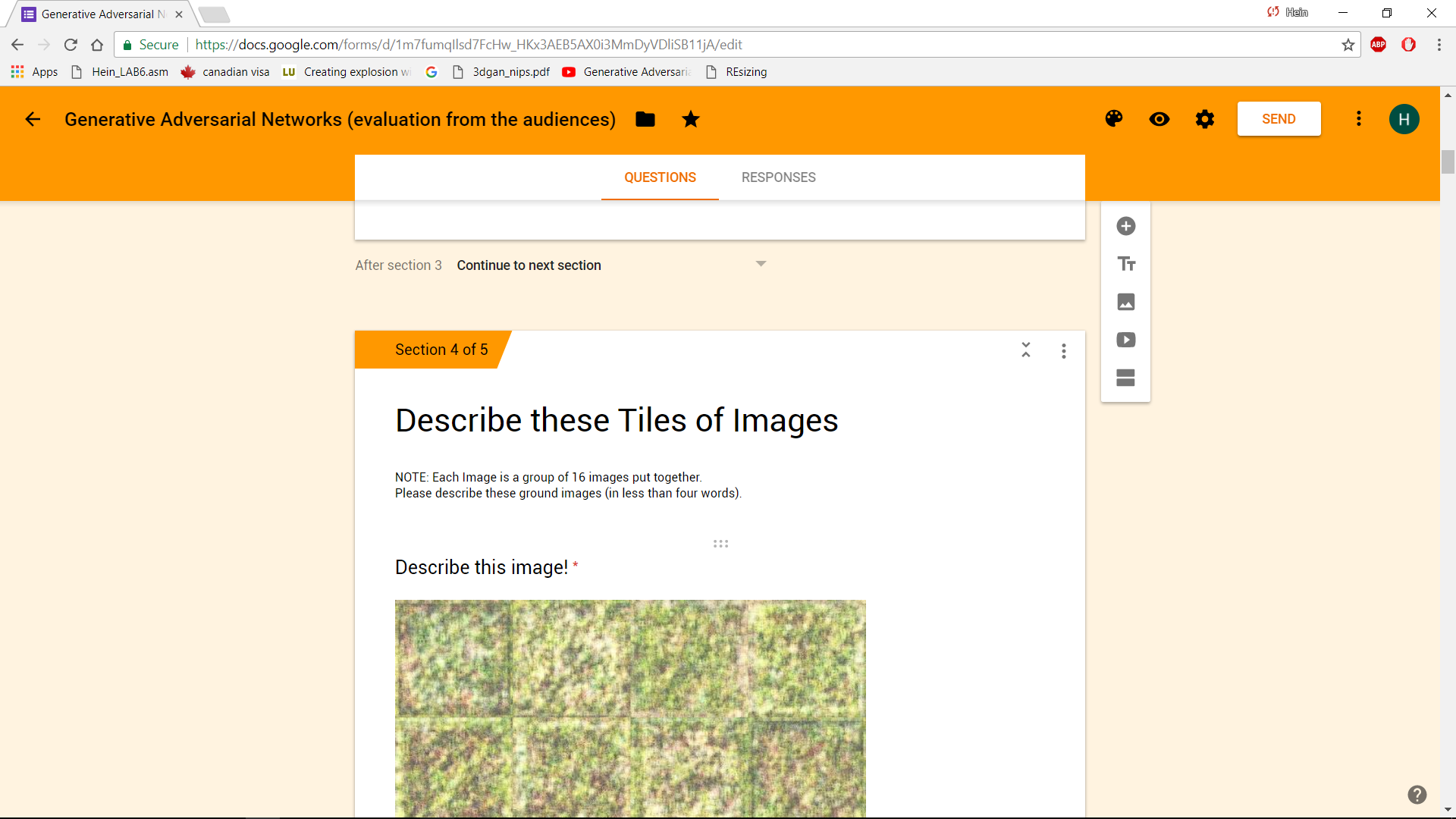 Design of the experiment and Evaluation
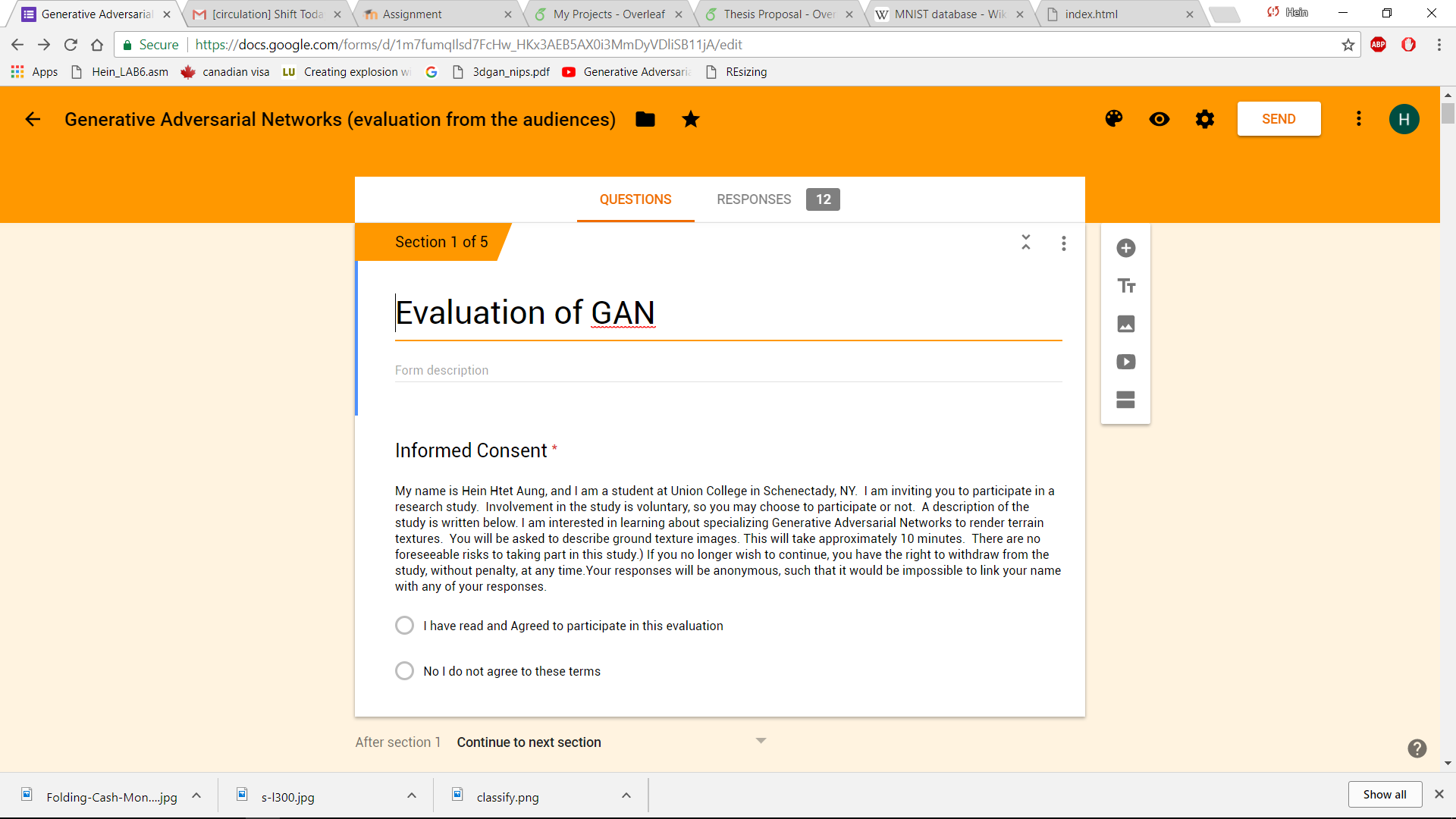 Design of the experiment and Evaluation
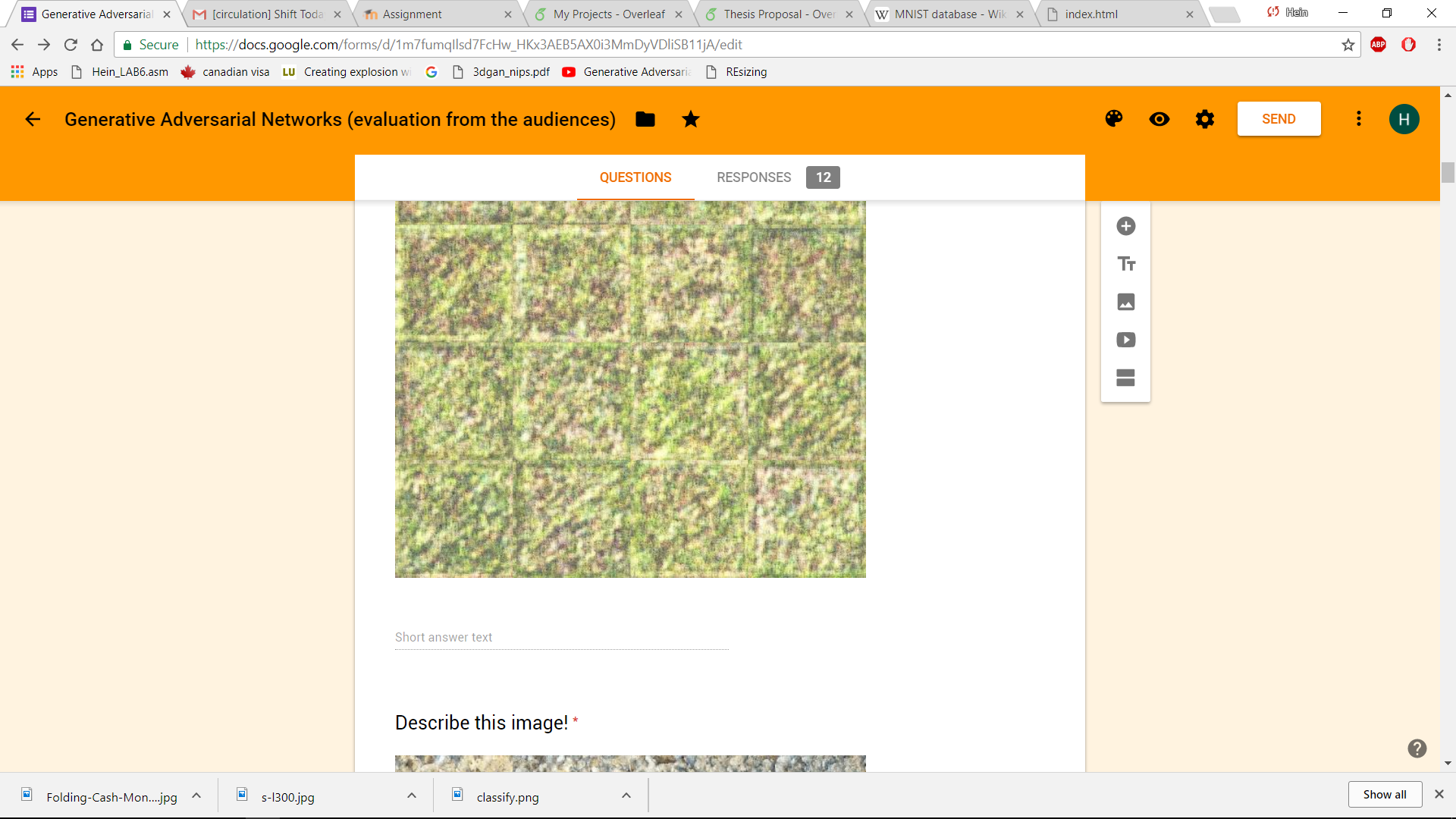 Design of the experiment and Evaluation
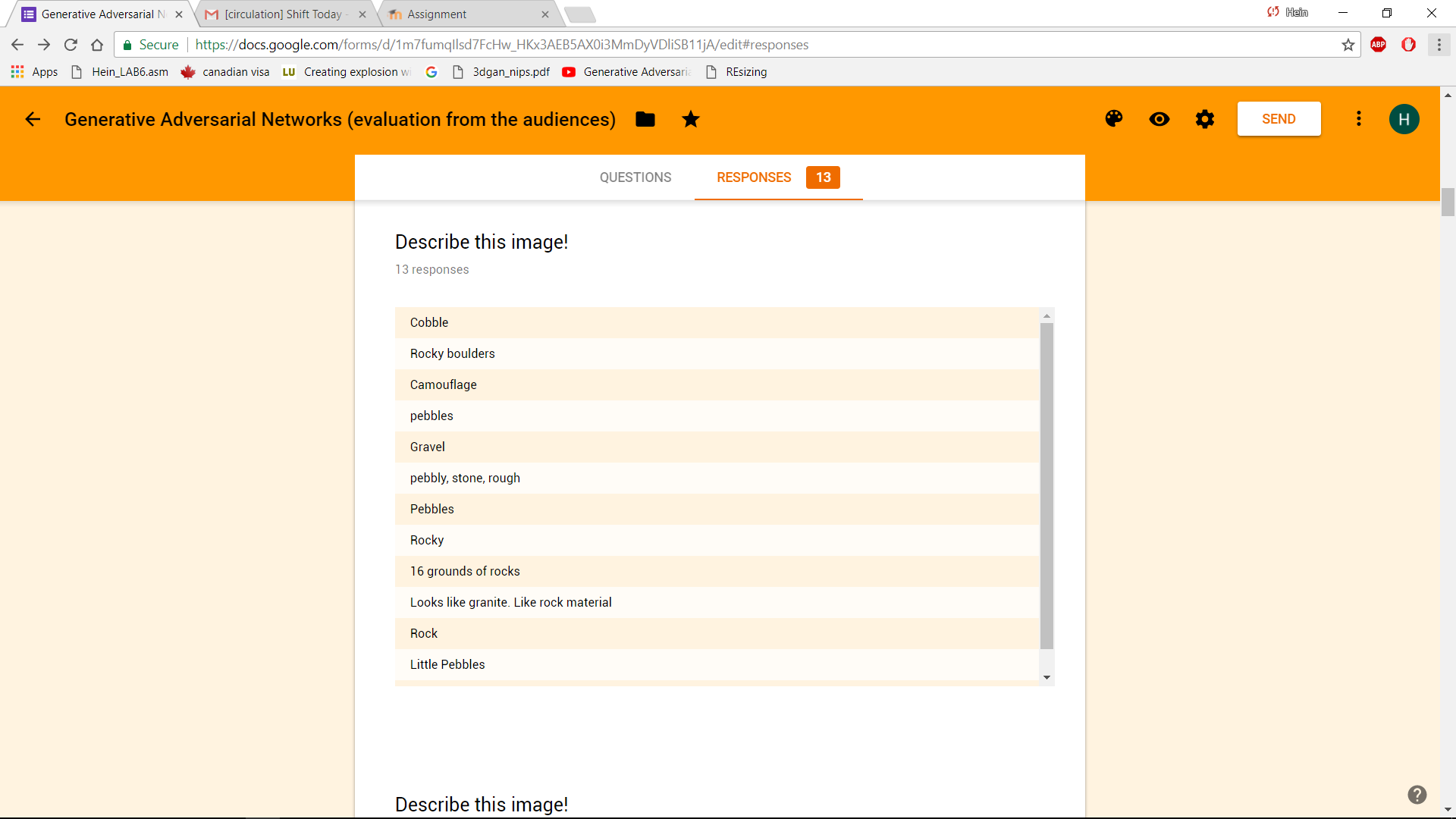 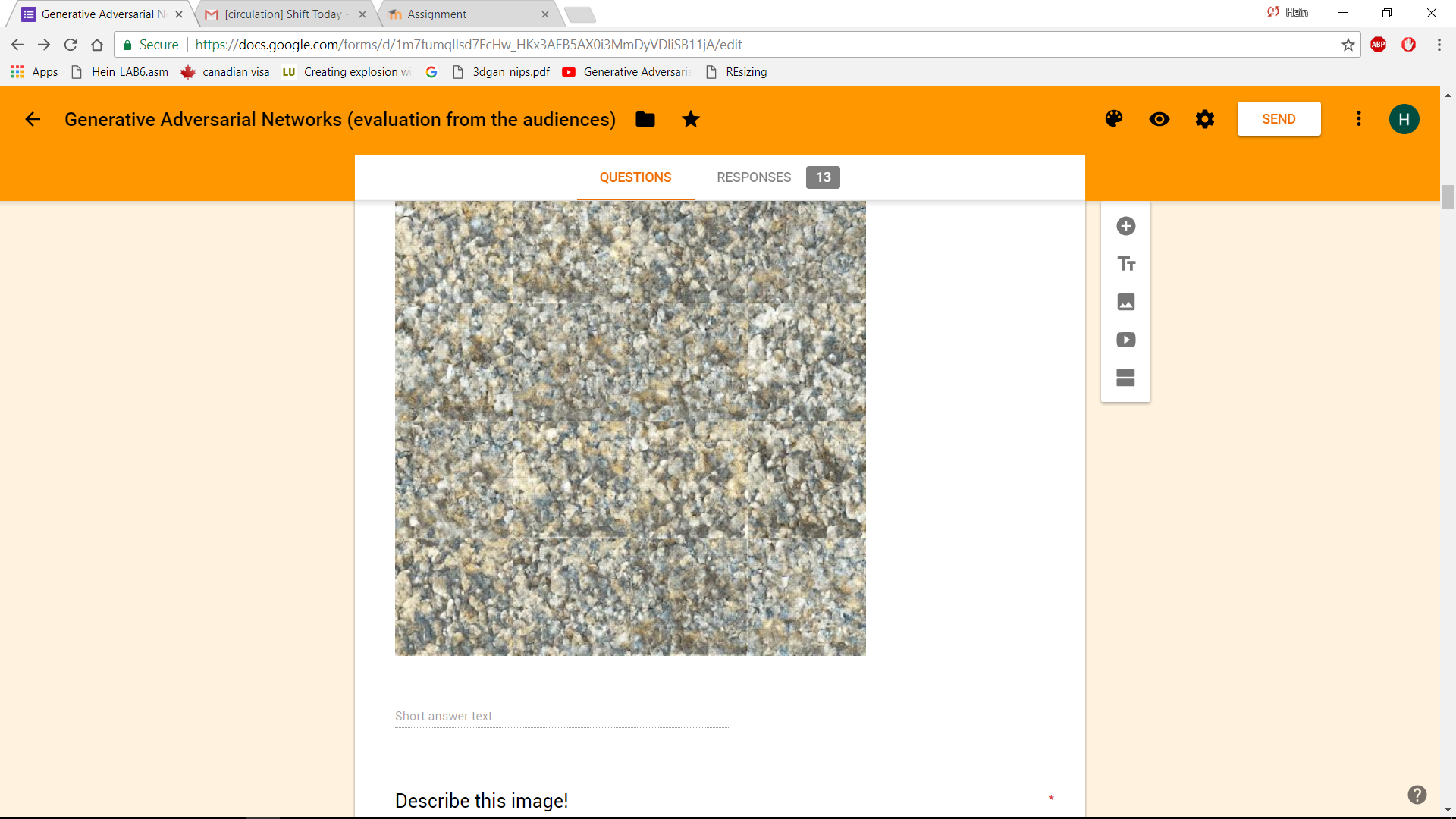 Future Work
Collecting evaluations from the campus
Analyze the evaluations and based on the responses, will determine my research question
Thank you

David Frey